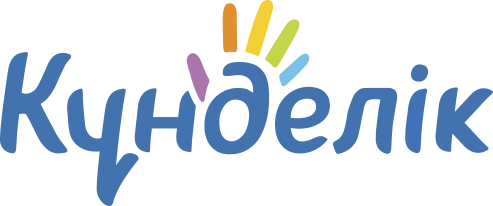 Единая образовательная сеть
Конакбаев Аскар Галымович
Доктор экономических наук, профессор
Астана, 03 ноября 2017 года
Наша задача – сделать образование центральным звеном новой модели экономического роста
Учебные программы необходимо нацелить на развитие способностей критического мышления и навыков самостоятельного поиска информации
Уделить внимание формированию IT-знаний, финансовой грамотности и воспитанию патриотизма молодежи
Необходимо сократить разрыв в качестве образования между городскими и сельскими школами
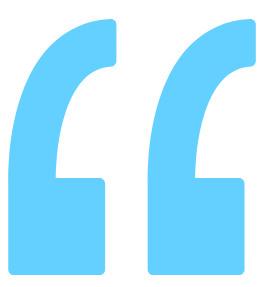 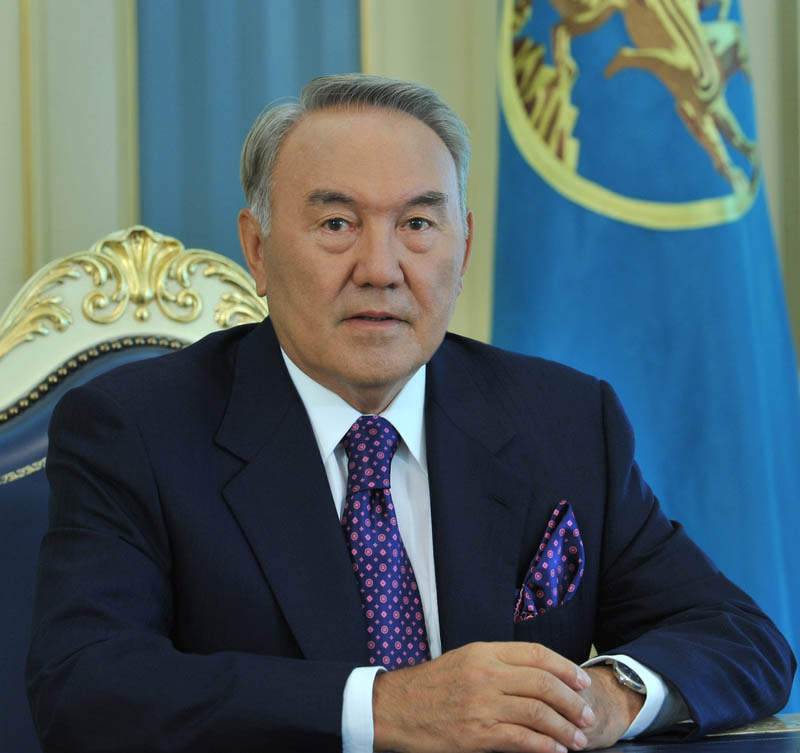 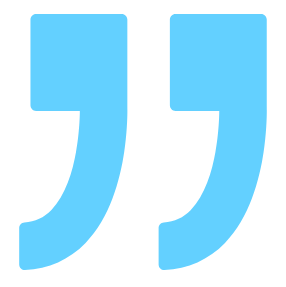 KUNDELIK.KZ - ЭТО…
Интернет-портал, объединяющий возможности электронного документооборота в сфере образования с инструментами социального сетевого взаимодействия между всеми участниками образовательного процесса. Бесплатный для учеников, родителей, учителей и органов управления образованием.
ЦЕЛИ:
повышение качества образовательного процесса за счёт создания в каждой образовательной организации уникальной среды обеспечения жизнедеятельности;  
внедрение эффективной региональной системы информационного обмена в сфере образования.
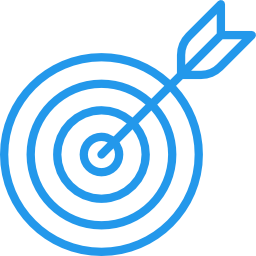 ПРЕДНАЗНАЧЕН ДЛЯ:
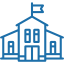 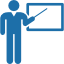 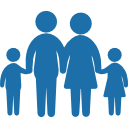 Сотрудников органов управления образованием
Сотрудников образовательных организаций
Учащихся и родителей
ИНВЕСТИЦИОННЫЙ ПРОЕКТ
Система «Күнделік» бесплатна для всех школ, учителей, учеников и их родителей, а также не подразумевает финансирование из государственного бюджета. 

В Республике Казахстан система «Күнделік» внедряется на основе государственно-частного партнерства и финансируется за счет средств частных инвесторов.
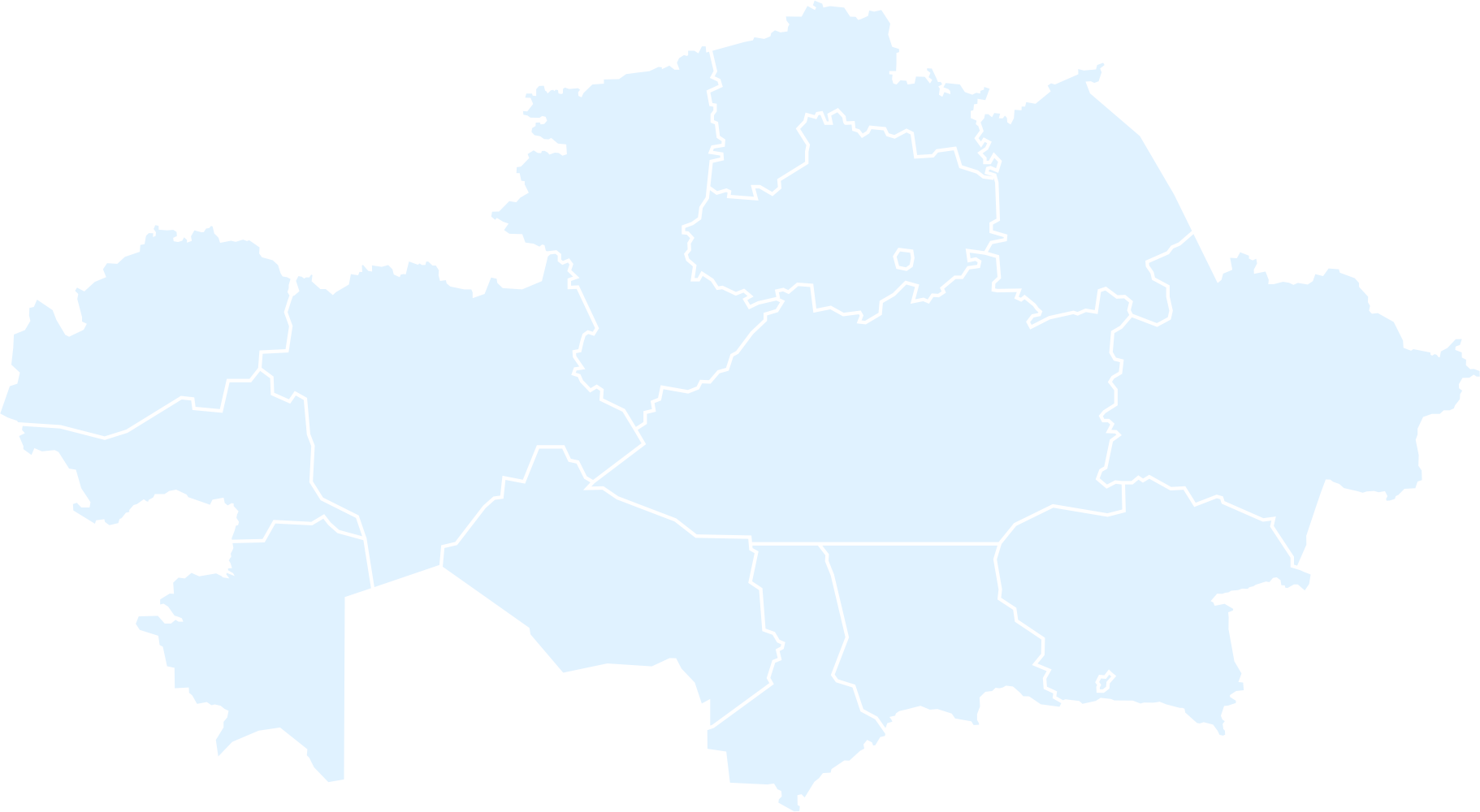 ВОЗМОЖНОСТИ ДЛЯ ВСЕХ
Система Kundelik.kz имеет широкий спектр функциональных возможностей, выполняя 219 различных функций
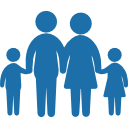 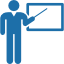 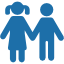 ПРЕПОДАВАТЕЛЯМ
УЧАЩИМСЯ
РОДИТЕЛЯМ
Расписание и уроки
Электронный журнал
Отчеты и аналитика успеваемости
Дистанционное обучение
Хранилище контента
Управление домашними заданиями
Дневник
Образовательные ресурсы
Личное портфолио
Общение с друзьями
Центр приложений
Конкурсы
Защищенный контент
Дневник учащегося
Домашние задания
Уведомления об успеваемости и посещаемости
Общение
Школьные платежи
Возможности системы
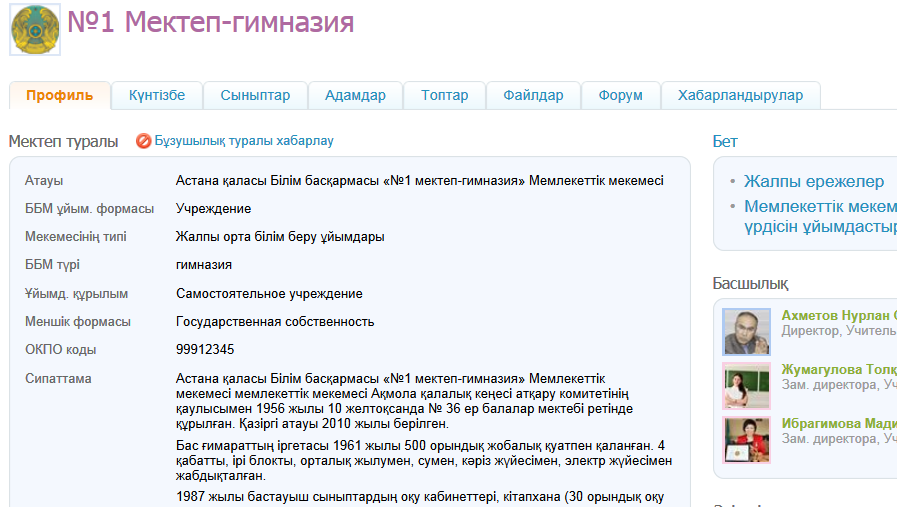 Визитная карточка образовательной организации в Kundelik.kz: лица администрации, контакты, новости, правовые и прочие документы, объявления, фотогалерея, форум.
Возможности системы
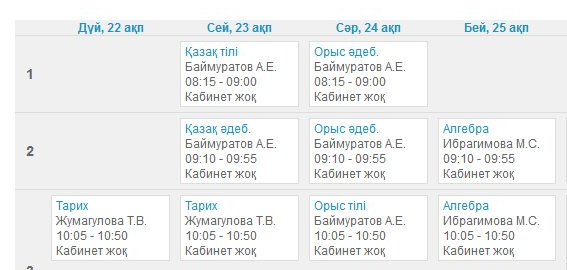 Простой и понятный ввод расписания. Указывайте замены, переносы и отмены уроков. Просматривайте или распечатывайте расписание по классу на неделю, за весь отчётный период или сетку по всем учителям сразу.
Возможности системы
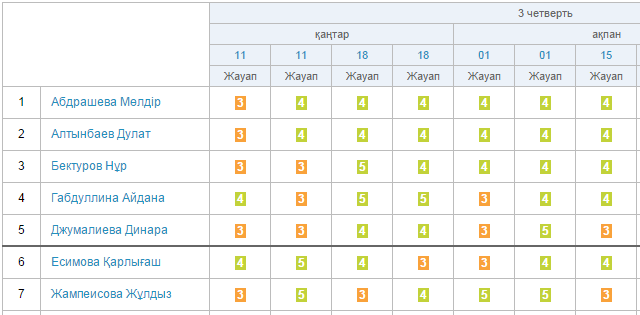 Стандартный вид привычного бумажного журнала и ряд дополнительных представлений: журнал за день, журнал за неделю, страница урока. Администрация может выбрать системы оценивания и типы работ на уроках. Все представления журнала доступны в цветном и чёрно-белом вариантах. К любому уроку преподаватель может добавить комментарии и дополнительные материалы
Возможности системы
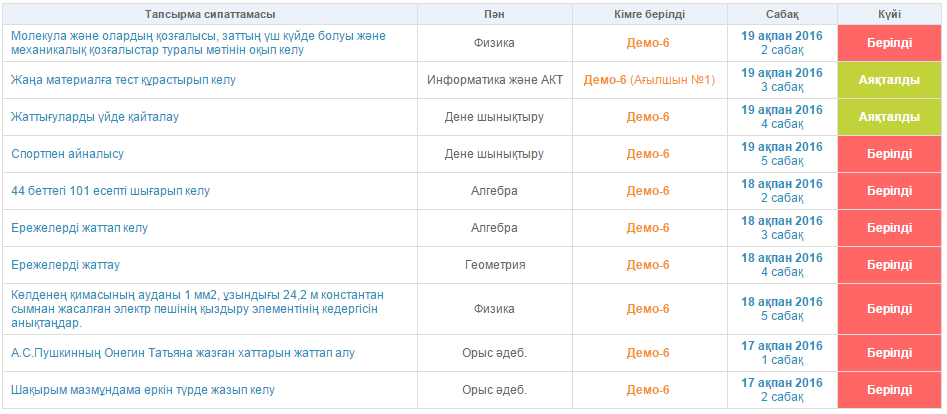 Интерактивный модуль управления домашними заданиями позволяет выдавать их всему классу или отдельным ученикам, копировать задания для разных классов, добавлять к ним файлы и контролировать ход выполнения.
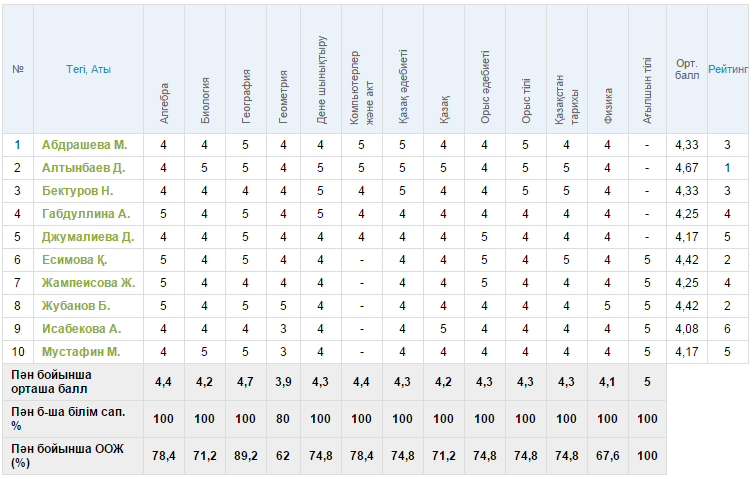 Возможности системы
Полная статистика, включающая в себя как стандартные ведомости и отчёты образовательной организации, так и дополнительные. Отчёты в школе, которые раньше заполнялись вручную, теперь формируются автоматически. Все данные обновляются в режиме реального времени.
Распределение обязанностей в системе
Как можно работать в системе
Внедрение АИС «Күнделік» в РК
На 01 ноября 2017 года : Охваченность аудитории
4 645  активированных школ из 7 373 школ в Казахстане*
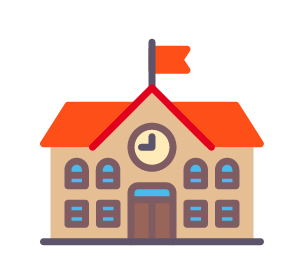 13 областей, г. Астана и г. Алматы
16 Управлений образования из 16
162 Отдела образования из 177

216 695 учителей

1 752 501 учеников

938 601 родитель
Охваченные области
Неохваченные области
Астана
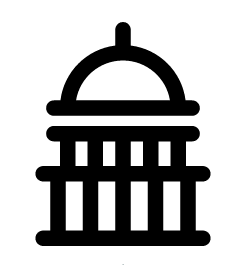 Карагандинская область
Алматы
*В соответствии с Приказом №536 от 29.08.2016, с 01.09.2016 Система должна быть внедрена в 4 000 школ
МОНИТОРИНГ АКТИВНОСТИ РЕГИОНОВ ПО РЕЗУЛЬТАТАМ ИСПОЛЬЗОВАНИЯ АИС «КҮНДЕЛІК» 
ОТЧЁТНЫЙ ПЕРИОД: 23.10.2017 - 29.10.2017
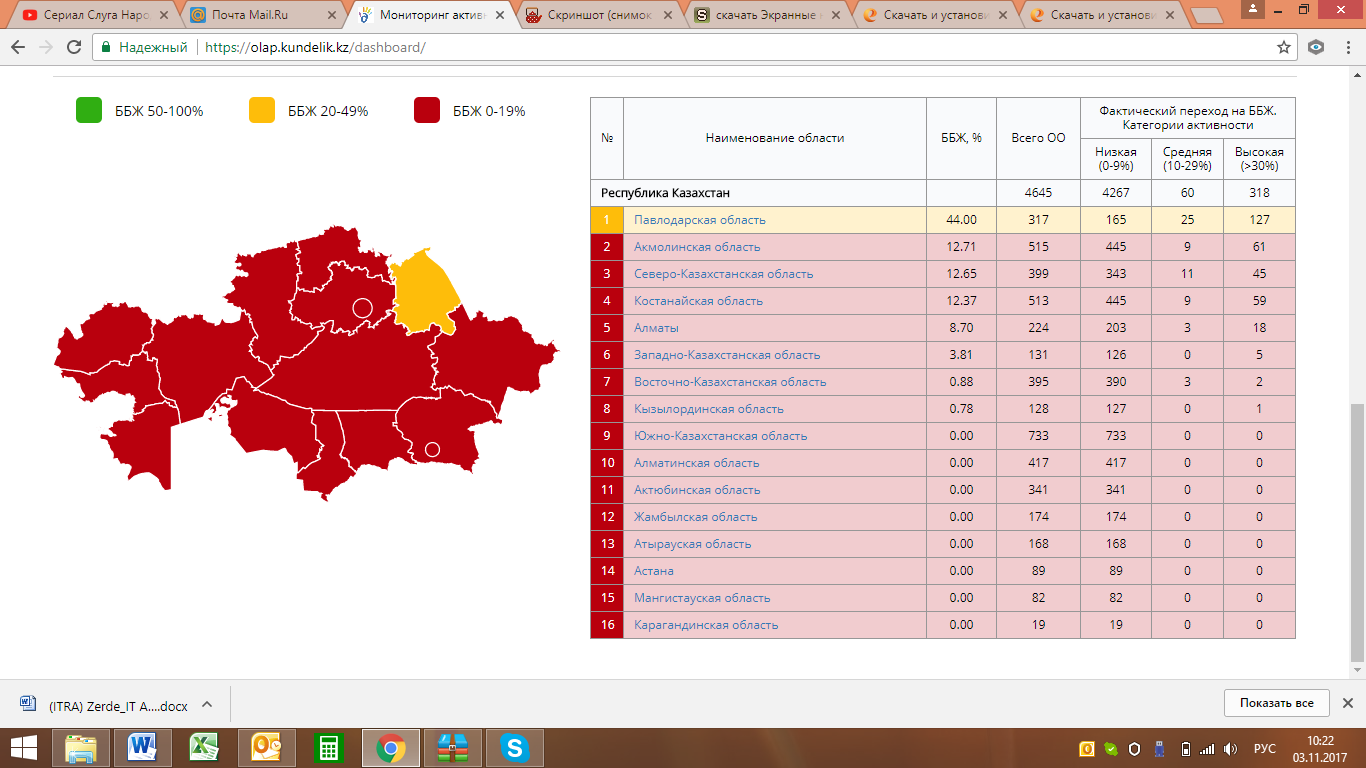 *	Ведение журнала - отношение количества уроков с отметками к количеству уроков
**	Степень вовлеченности - отношение количества уникальных входов пользователей к общему количеству персон
МОНИТОРИНГ АКТИВНОСТИ РЕГИОНОВ ПО РЕЗУЛЬТАТАМ ИСПОЛЬЗОВАНИЯ АИС «КҮНДЕЛІК» 
ОТЧЁТНЫЙ ПЕРИОД: 23.10.2017 - 29.10.2017
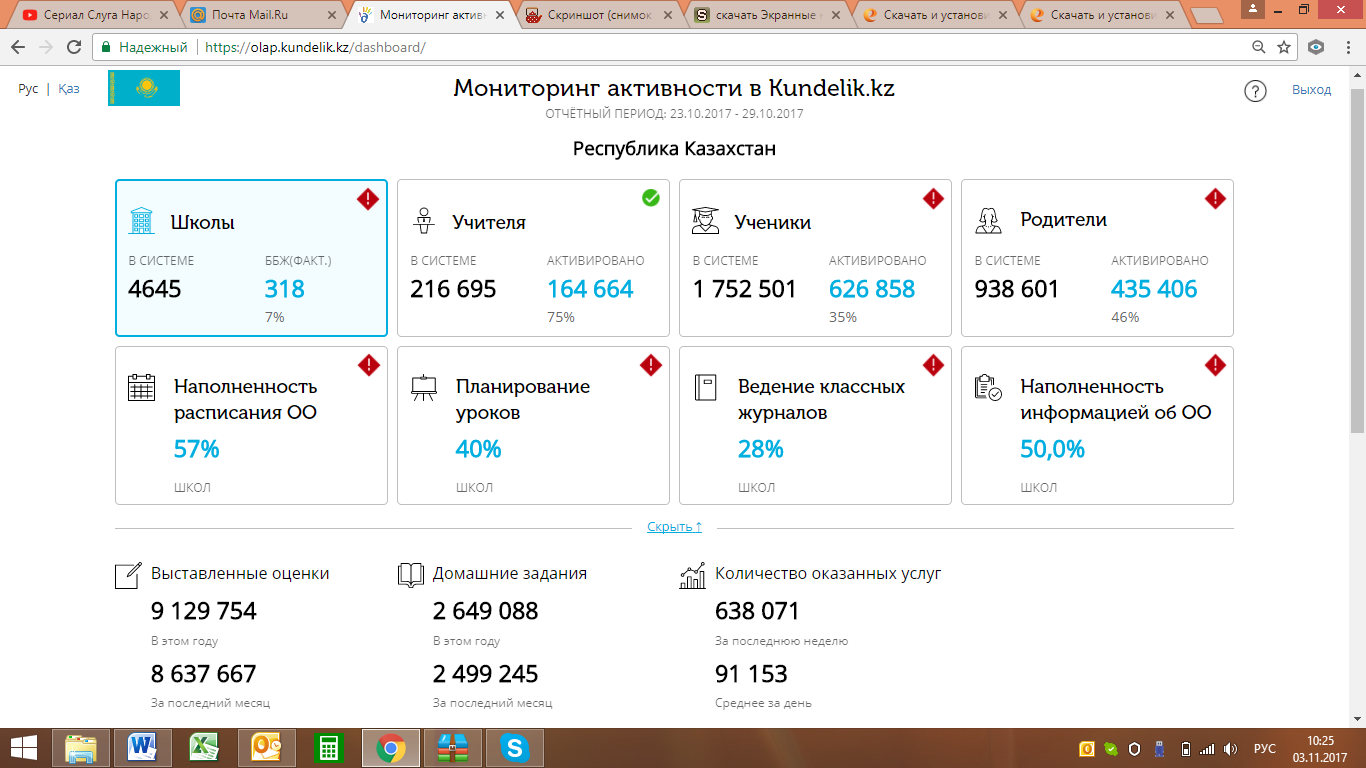 МОНИТОРИНГ АКТИВНОСТИ РЕГИОНОВ ПО РЕЗУЛЬТАТАМ ИСПОЛЬЗОВАНИЯ АИС «КҮНДЕЛІК» 
ОТЧЁТНЫЙ ПЕРИОД: 23.10.2017 - 29.10.2017
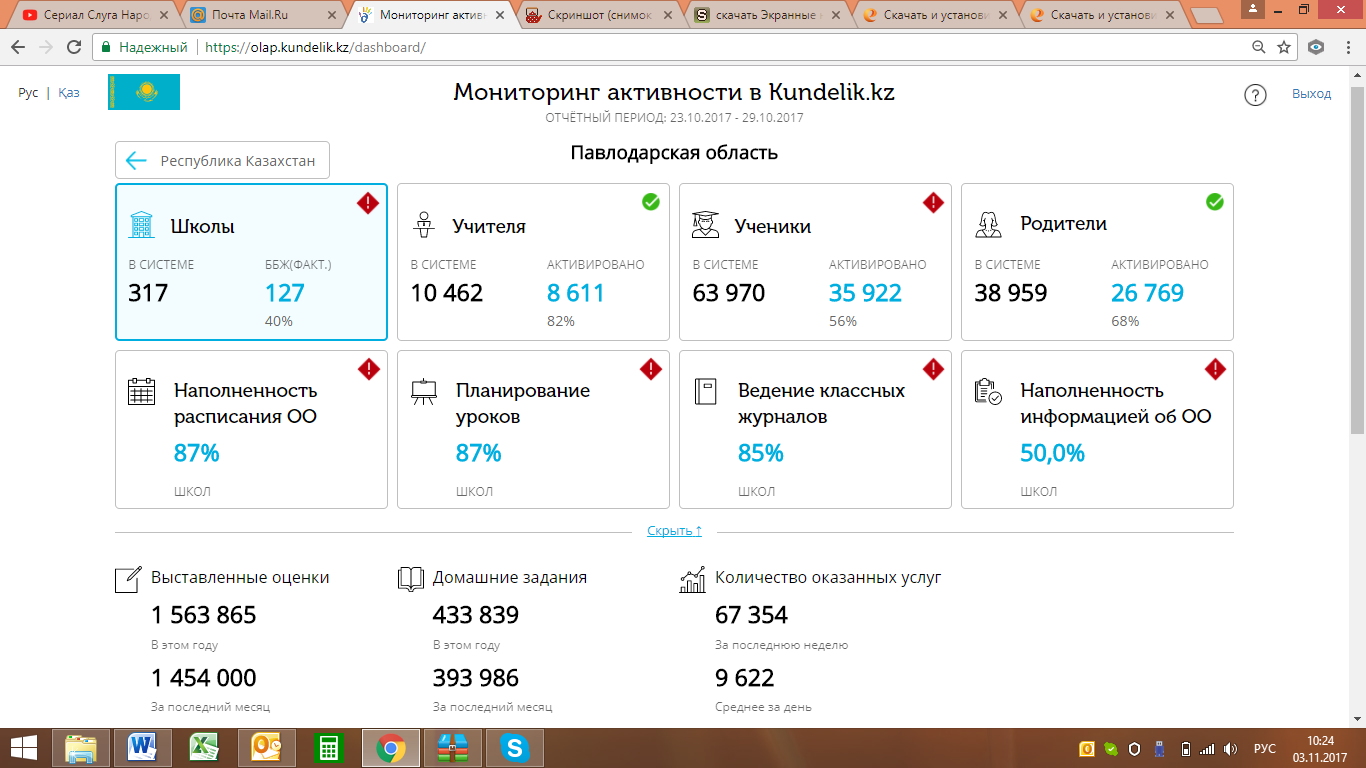 МОНИТОРИНГ АКТИВНОСТИ РЕГИОНОВ ПО РЕЗУЛЬТАТАМ ИСПОЛЬЗОВАНИЯ АИС «КҮНДЕЛІК» 
ОТЧЁТНЫЙ ПЕРИОД: 23.10.2017 - 29.10.2017
Павлодарская область
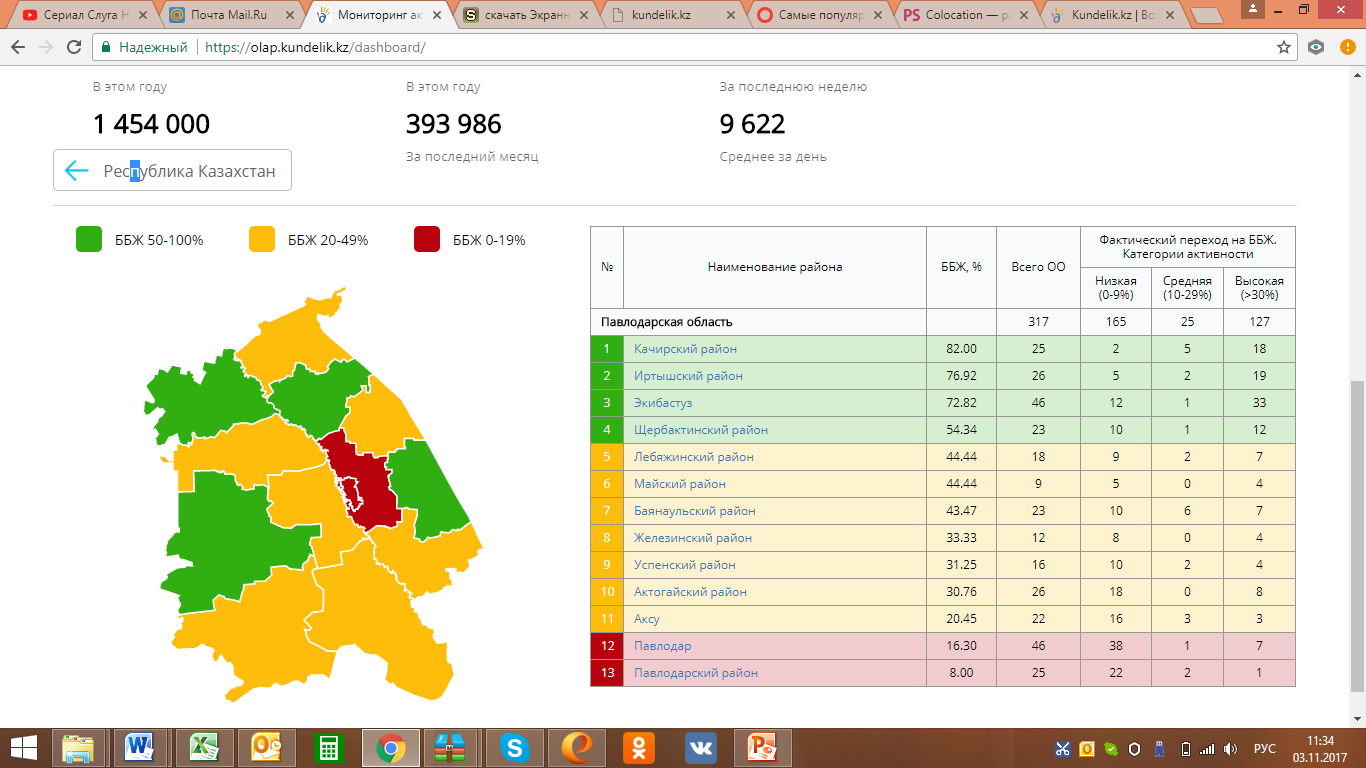 Мониторинг активности пользователей по результатам использования АИС «Күнделік» за октябрь 2017 г.
Проблемы и вопросы по использованию
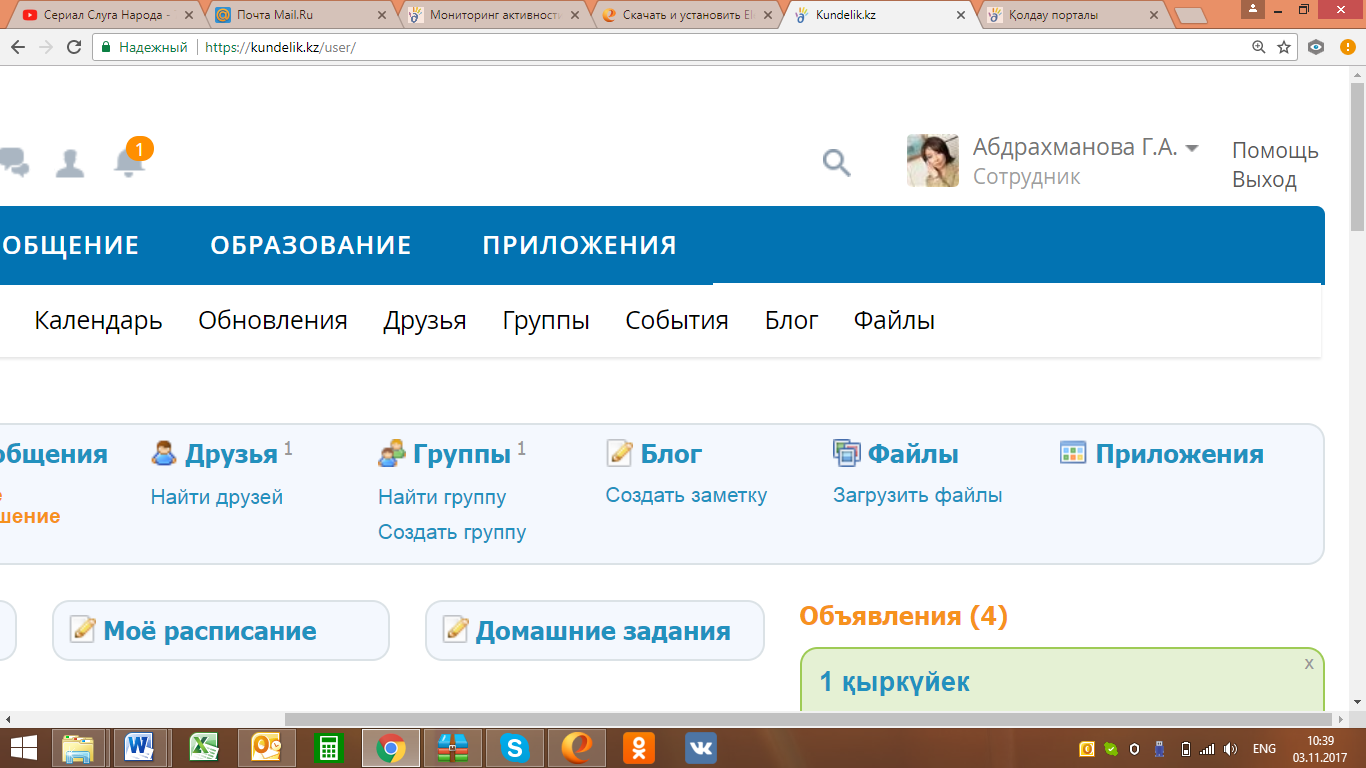 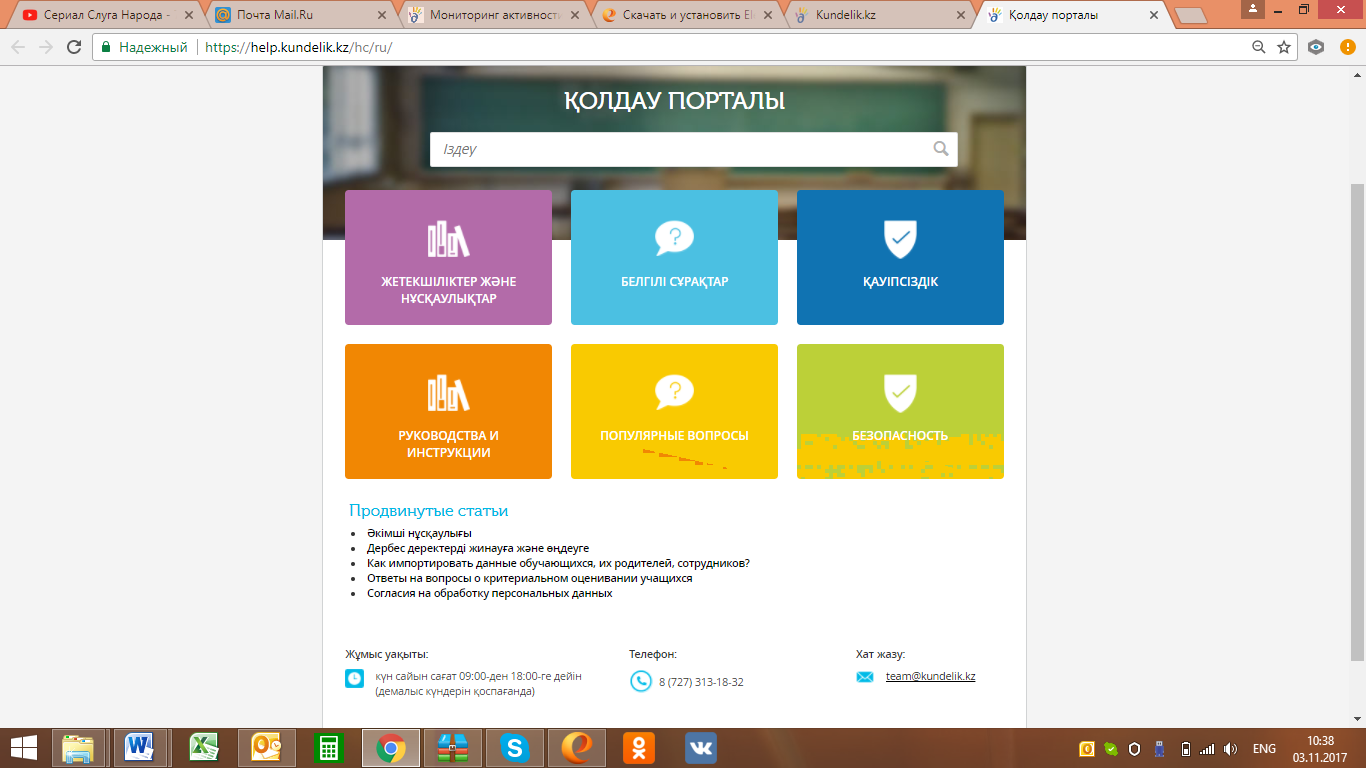 Помощь
Новости  по системе
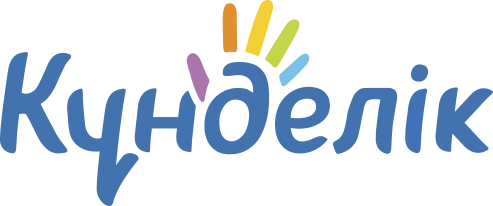 СПАСИБО ЗА ВНИМАНИЕ!

www.kundelik.kz